نمو وظهور الانفعالات
تمت ملاحظة استجابة (62) وليد infants  وبشكل يومي، وذلك في دراسة قام بها بريدجز Bridges (1932)، ونتيجة لهذه الملاحظة اليومية تم وضع ما يمكن تسميته بخارطة لتطور السلوك الانفعالي لدى الطفل. 
يمكن ملاحظة انفعال وحيد خلال الأسابيع الأولى بعد الولادة وهو عبارة عن تهيج عام غير محددexcitement  
يظهر انفعالان مميزان في الشهر الثالث من العمر تقريبا هما عدم الارتياح distress، والذي يعبر عن نفسه من خلال البكاء. والانفعال الثاني هو السرور والرضا ويعبر عن نفسه من خلال الابتسام والمناغاة gurgling، وعملية الارتخاء العضليmuscular relaxation . 
يتبلور انفعال عدم الارتياح وذلك عند الشهر السادس، ويتطور إلى انفعال الغضب anger، وانفعال التقزز والاشمئزاز disgust، وانفعال الخوفfear . 
وعند نهاية السنة الأولى يتميز انفعال الارتياح إلى الزهو elation، والود والعاطفةaffection . 
ومع مرور الوقت تبدأ بقية الانفعالات بالظهور.
لحظة الولادة



الشهر الثالث



الشهر السادس



السنة الأولى



الشهر الثامن عشر



سنتين
تهيج عــــــــــــــــــــــــــــــام
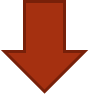 عدم إرتياح
أبتهاج
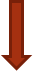 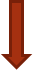 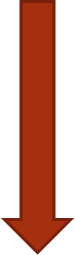 إزدراء
غضب
خوف
تعاطف
زهو
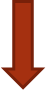 غيرة
صغار
كبار
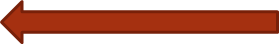 اللعب والإستمتاع
أظهرت الدراسات كذلك ان الأطفال الصغار يملكون مخاوف موروثة مثل الخوف من الأصوات العالية والمفاجئة. ولكن معظم المخاوف مثل الخوف من المخلوقات الخيالية، والظلام، و البقاء وحيدا هي مخاوف مكتسبة نتيجة التعلم. فالمخاوف يمكن ان تكتسب من الوالدين من خلال عملية النمذجة modeling، والمحاكاة imitation، حيث تلعب هاتين العمليتين دورا مهما في تعليم الطفل. فإذا كان لدى الآباء خوفا من الكلاب مثلا، فان احتمال إظهار أطفالهم لنفس هذه المخاوف يكون مرتفعا. وكلما أصبح الطفل اكبر سنا فان المواقف الاجتماعية تكتسب القدرة على استحثاث المخاوف.
يظهر الأطفال انفعالاتهم بتواتر اكبر وبشكل مكشوف أكثر من الناضجين. ولكن ردود أفعالهم العاطفية عادة تكون بريئة وبسيطة brief، مقارنة مع المراهقين الذين تكون استجاباتهم الانفعالية عميقة وتستمر مدة طويلة prolonged ، كما ان المراهقين غالبا ما تكون أفكارهم ذات صبغة سوداوية أو متشائمة ولا حدود لها broad . وتصل الانفعالات ذروتها peak  عند بدايات البلوغ، ويؤكد العديد من الآباء ان انفعالات أبنائهم من المراهقين تتميز غالبا بالتقلب volatile  حيث تتراوح ما بين أقصى حالات الفرح والانطلاق إلى الانقلاب السريع إلى النقيض وهو الغضب والمزاج الاكتئابي.
أظهرت الدراسات كذلك ان الإنسان كلما تقدم بالعمر فان مدى استجاباته الانفعالية يأخذ بالتناقص diminish ، فنلاحظ ازدياد في قدرة الإنسان الناضج على السيطرة على انفعالاته. ويصف فنكنشتاين العملية بالشكل التالي: كلما ازداد الإنسان نموا وتعلما فانه يزداد تحضرا، وكلما ازدادت حاجته إلى السيطرة على نزعاته العدوانية وينتج عن هذا اما إرجاع هذه النزعات نحو الذات أو الوقوع فريسة الصراع. وبالطبع فان السيطرة على النزعات العدوانية ينتج عنه بقاء انفعالات مؤلمة في نفس الإنسان تكون مصدر للكثير من المعاناة... يعبر فرويد عنها بالقول " انها ثمن التحضر" The price paid for civilization. .
عند الأعمار الكبيرة يرجع مدى الانفعالات إلى الاتساع ثانية مثلما كانت عليه الحال في المراهقة حيث التذبذب في الحالة المزاجية مابين السرور والانقباض. 
كما توجد نزعة لدى الطاعنين في السن ليكونوا سلبيين انفعاليا.
الانفعـال ودلائلـه
تمت الإشارة إثناء مناقشة مصطلح الانفعال إلى الإشكالات التي يتضمنها هذا المصطلح، وتحديدا عندما نحاول اختزاله أو التعبير عنه بمصطلحات أو إشارات جسمية ظاهرة أو حشوية. 
السؤال الذي يمكن ان يطرح هنا هو: كيف نستطيع ان نصنف انفعالات الآخرين؟ مبدئيا نستطيع ان نسأل الآخرين بما يشعرون به، على افتراض ان جوابهم سوف يكون صادقا ودقيقا.
[ولكن هذا لا يمكن ولثلاثة أسباب، الأول هو اننا لا نملك الحق في كثير من الأحيان في توجيه مثل هذا السؤال. ثانيا لأننا غالبا نحاول ان نخفي حقيقة انفعالاتنا. وثالثا لأننا لا نستطيع نحن في كثير من الأحيان من معرفة حقيقة مشاعرنا.]
يستعمل كل من المتخصصين وغير المتخصصين كلمة انفعال للإشارة إلى الحالة التي تكون فيها التغيرات الفسلجية مصاحبة للنشاط العقلي. وأسهل طريقة للتعرف على هذه المسألة هي عندما يظهر الكائن الحي الاضطراب stirred up  بشكل ملاحظ، كما هي الحال عندما ترتفع أصواتنا بشكل غير طبيعي أو عندما يحمر الوجه خجلا blush  أو يصبح شاحبا pale، وأحيانا ترتجف عضلات الجسم أو الوجه أو الاثنين معا – ينتج الارتجاف أو الارتعاش نتيجة لعمل مجموعتين من العضلات بشكل متعارض – أو الضغط على الأسنان، بعض الناس عندما ينفعلون يقومون بفتح وإغماض أعينهم بشكل متكرر eye blinking، آخرين يقومون بحك مؤخر الرأس...الخ من العلامات المختلفة الكثيرة.
في مثل هذه الحالات يمكن ان نعطي أنفسنا الحق للحكم على أنفسنا أو على الآخرين باننا تحت ضغط حالة انفعالية معينة. 
في أحيان أخرى تكون الإشارات أو التعبيرات غير واضحة وذلك نتيجة لمحاولتنا السيطرة على هذه الإشارات الظاهرة out ward ولكننا مع هذا نشعر بالارتجاف داخليا أو نشعر بالغليان حتى في الجو البارد، أو بجفاف في الفم، أو تسارع النبض، و الإحساس بالثقل في منطقة المعدة.
ولكن هناك أيضا انفعالات هادئة حيث يكون فيها الجسم في حالة من الهدوء والاسترخاء أو الانبساط والسعادة كما يحصل مثلا عند الاستماع إلى شئ محبب، أو رؤية شئ جميل، في مثل هكذا حالة فان العمليات الفسلجية تتأثر أيضا بطريقة ما.
    ان هذه التعبيرات وغيرها كثير هي عامة، بمعنى انها تتكرر في كل الانفعالات السارة منها والمؤلمة، بكلمة أخرى فان إدراك هذه الدلائل والإشارات لوحدها غير كافٍ  في معظم الأحيان للتعرف على المدلولات الانفعالية أو ما يعتمل في داخل الإنسان الذي يظهر هذه الانفعالات.